Figure 5 Immunohistochemical analysis of colonic tissue after induction of chronic DSS colitis. (A) shows staining of ...
J Crohns Colitis, Volume 6, Issue 2, March 2012, Pages 226–235, https://doi.org/10.1016/j.crohns.2011.08.012
The content of this slide may be subject to copyright: please see the slide notes for details.
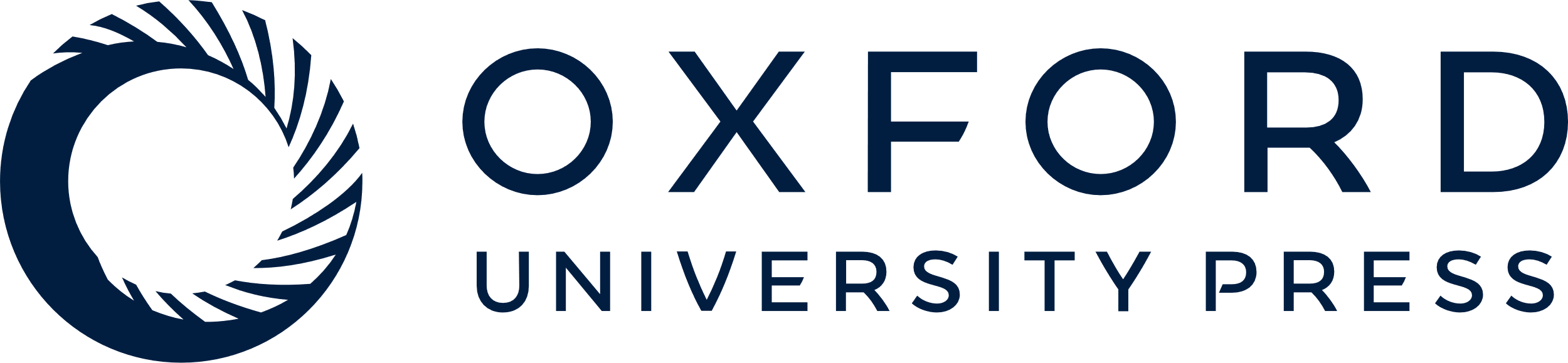 [Speaker Notes: Figure 5 Immunohistochemical analysis of colonic tissue after induction of chronic DSS colitis. (A) shows staining of SOD, and (B) staining of GPO in colonic tissue of animals treated with H2O only. In both images there is only a weak signal to be seen, indicating low antioxidant defense. In contrast, colonic tissue staining of animals treated whith EGCG plus piperine showed significant expression of SOD (C) and GPO (D). Representative examples of each group are shown.


Unless provided in the caption above, the following copyright applies to the content of this slide: © 2011 European Crohn's and Colitis Organisation]